GOES-16 ABI Lunar Data Preparation to GIRO
Fangfang Yu1, Xiangqian Wu2, and Xi Shao1
1: ERT, Inc@NOAA/NESDIS/STAR
2: NOAA/NESDIS/Center for Satellite Application and Research (STAR)
GSICS/CEOS 2nd Lunar Calibration Workshop, Xi'an, China, Nov. 13-17, 2017
GOES-16 is not declared operational yet.  The ABI data are currently experimental and still undergoing testing.
11/14/2017
1
GOES-16
First NOAA Geostationary Operational Environmental satellite in the GOES-R Series
Launched on November 19, 2016
Key payload: Advanced Baseline Imager (ABI)
Locations:
Parked at 89.5W for PLT/PLPT tests.  
Moved from 89.5W to 89.3W between August 8, 2017 and Sept. 3, 2017.  
Plan to move from 89.3W to 75.2W for operation in December 2017.
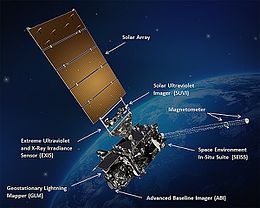 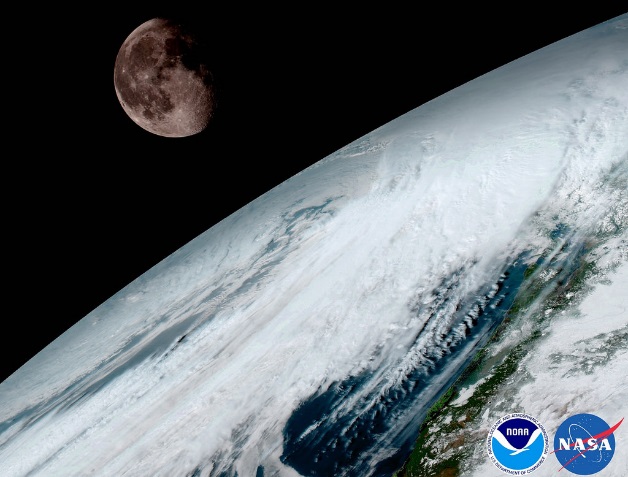 11/14/2017
2nd Lunar Calibration Workshop, Xi'An, China
2
Normal Lunar Scans
ABI Mode 3 timeline
MESO scan in mode 3 is used to collect the Moon data.  
Each MESO scan consists of two swaths
The Moon is scanned with one of the two swaths
ABI Moon data is in Level1Alpha format – calibrated but not navigated data
G16 ABI uses FPM Side 2 detectors
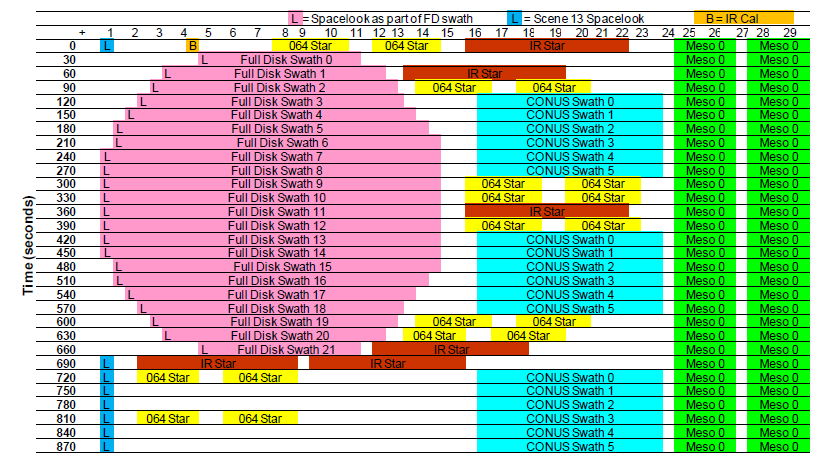 ASD: Angular sample distance
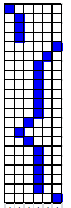 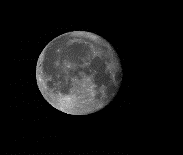 swath
Best Detector Selection (BDS)
11/14/2017
2nd Lunar Calibration Workshop, Xi'An, China
3
Normal Lunar Scans: Chasing and Trending
Chasing:
ABI consecutively scans the Moon as it transits across the space within the Field of Regard (FOR).  
Used for the scan mirror response vs. scan-angle (RVS) study, as well as trending of instrument degradation analysis.  
Mainly conducted during the PLT/PLPT periods.
Trending:
ABI scans the Moon during the meso frame time which is ~2 minutes. 
Used for the monitoring and trending of the solar calibration result. 
Will be conducted 2-4 times per month throughout the satellite mission life.
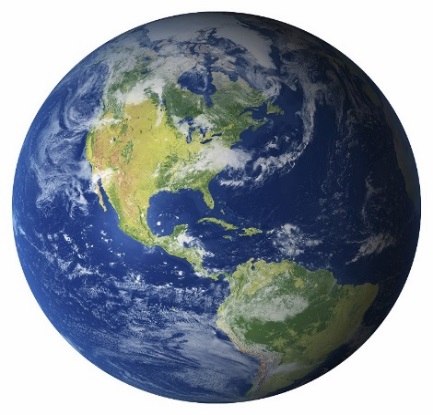 Phase angle range: -90o – 90o
11/14/2017
2nd Lunar Calibration Workshop, Xi'An, China
4
Moon Chasing Images
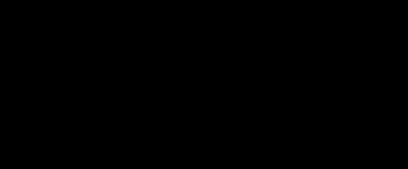 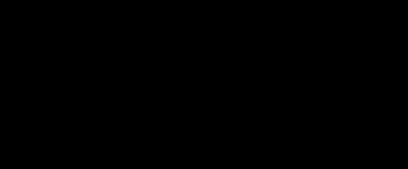 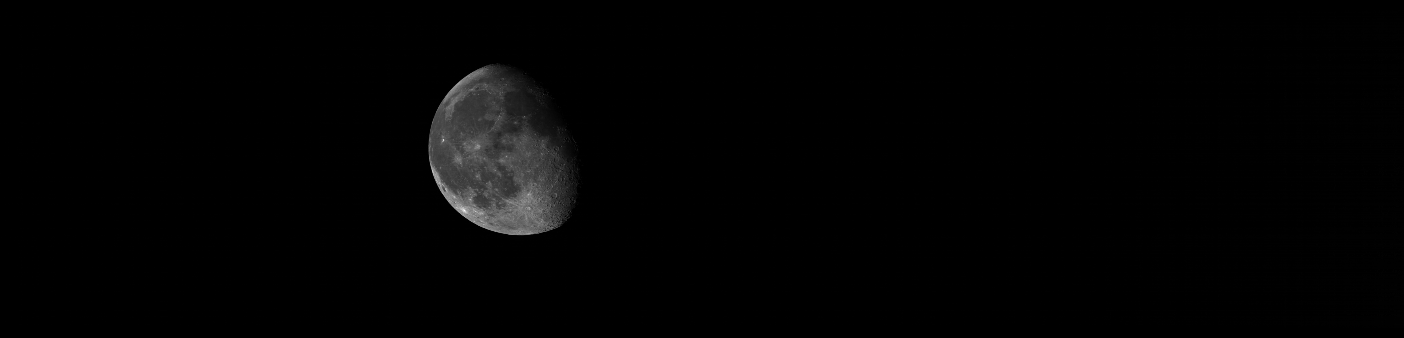 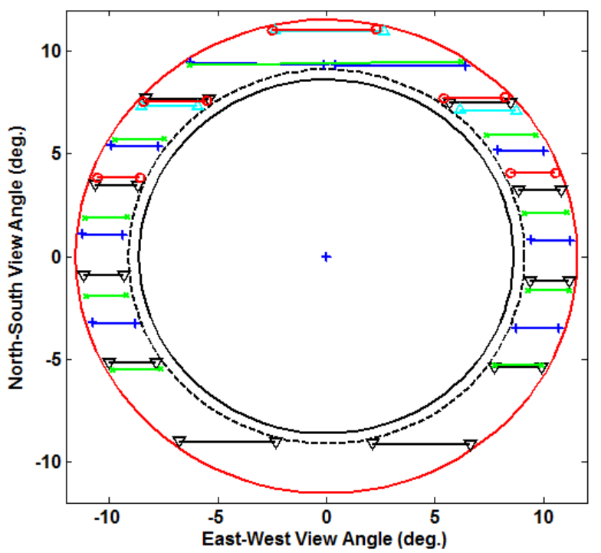 Earth
11/14/2017
2nd Lunar Calibration Workshop, Xi'An, China
5
Moon Chasing Images
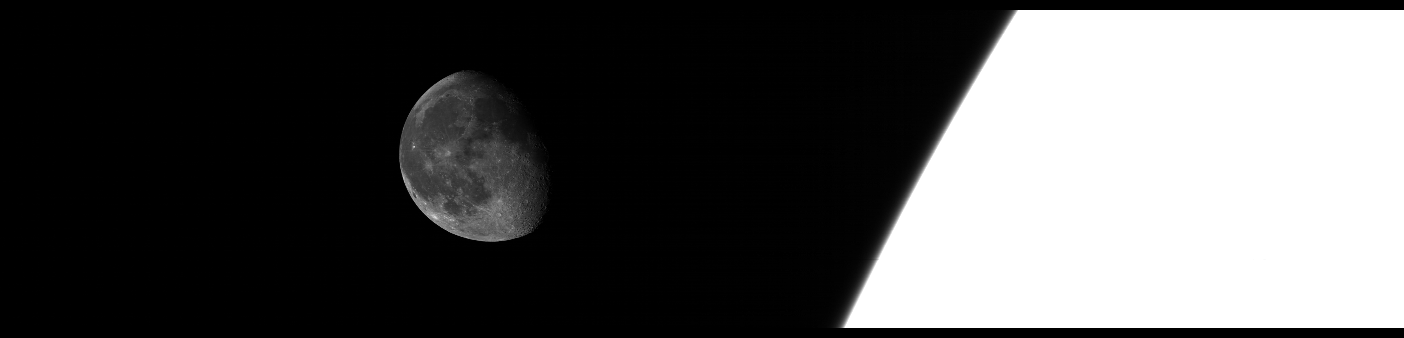 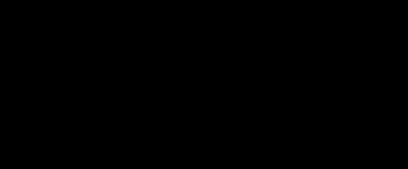 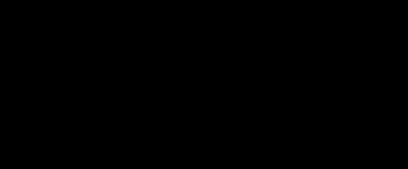 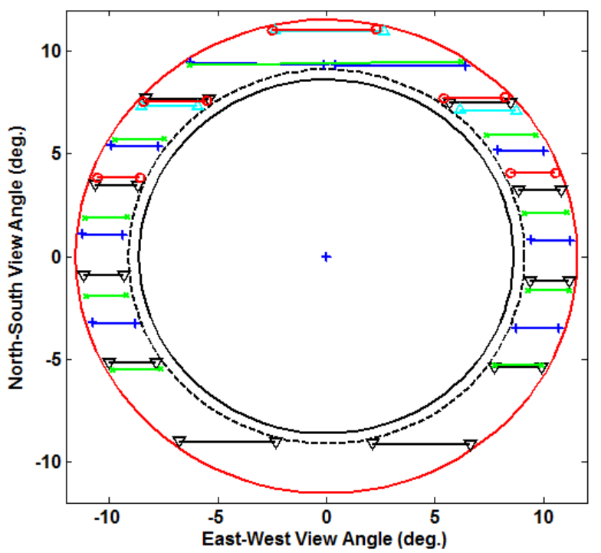 Earth
11/14/2017
2nd Lunar Calibration Workshop, Xi'An, China
6
Moon Chasing Images
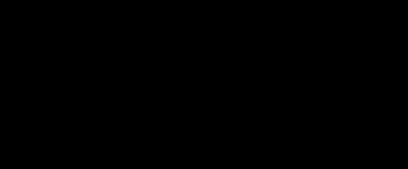 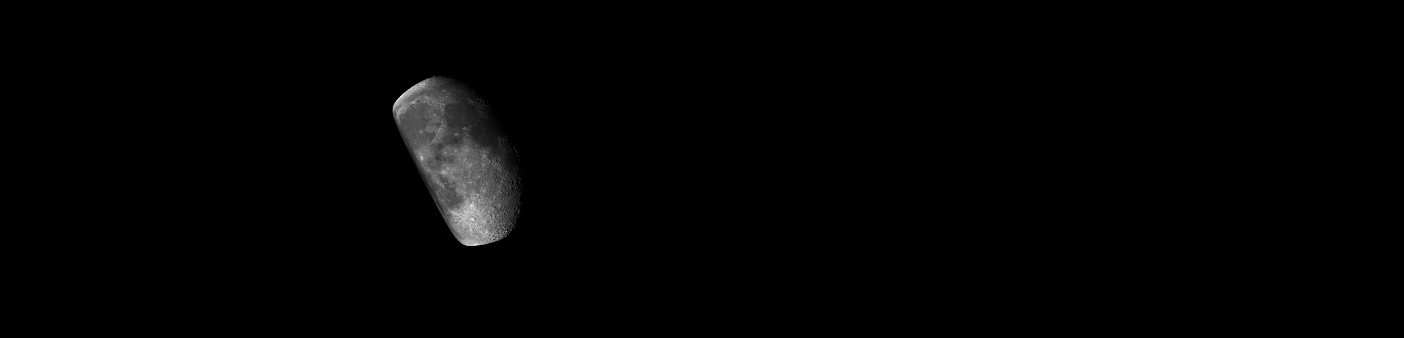 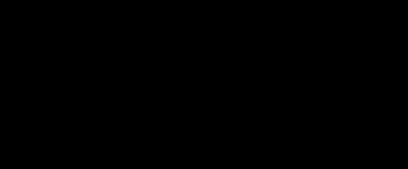 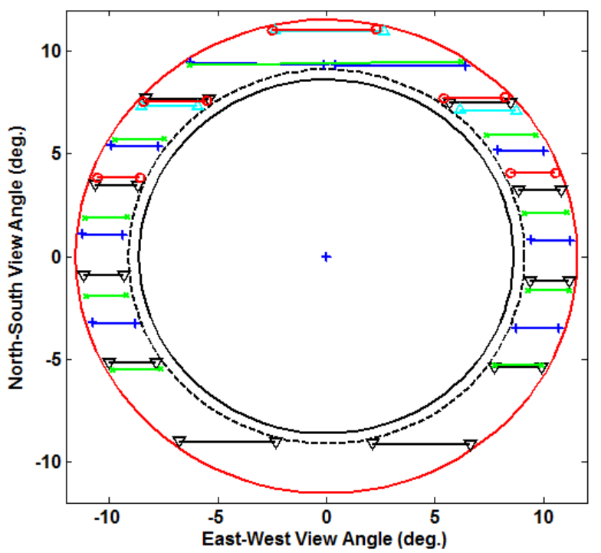 Earth
11/14/2017
2nd Lunar Calibration Workshop, Xi'An, China
7
Moon Chasing Images
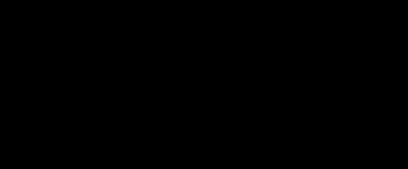 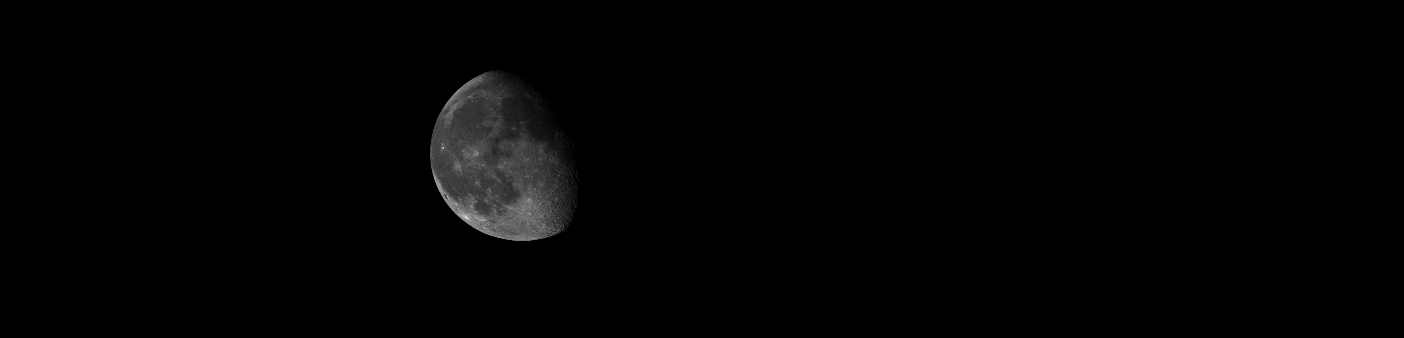 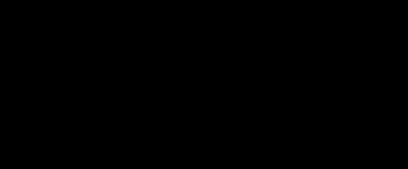 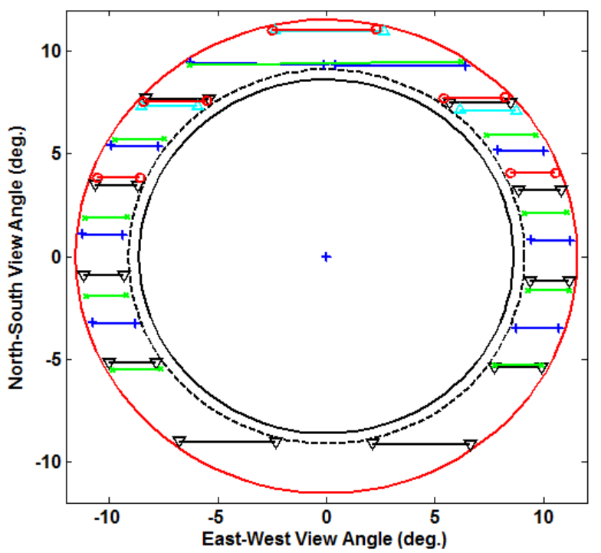 Earth
11/14/2017
2nd Lunar Calibration Workshop, Xi'An, China
8
GOES-16 ABI Lunar Images in L1Alpha Data
B1 (047)
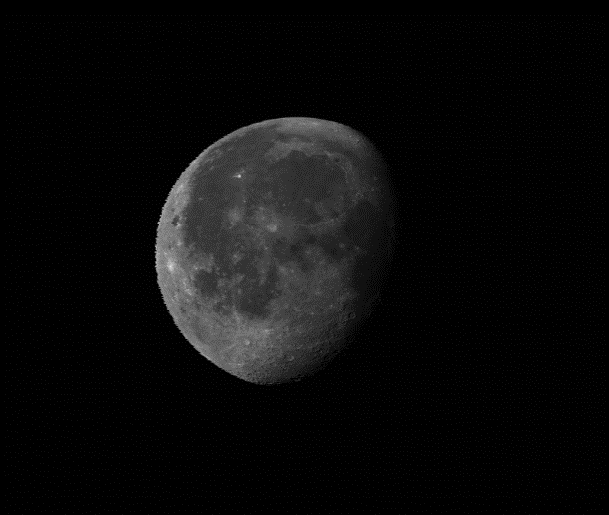 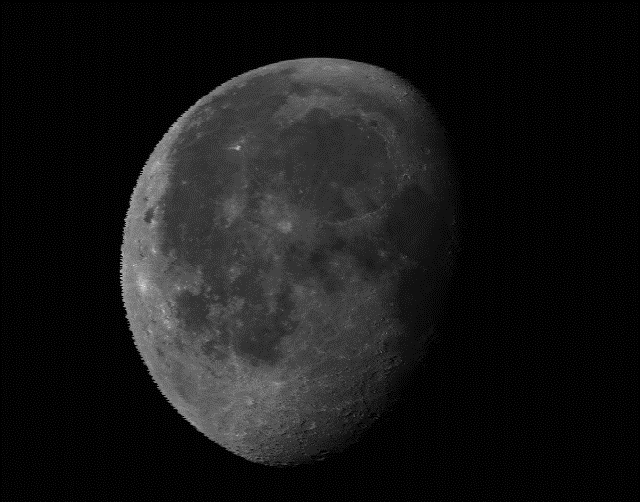 B2 (064)
Image processing for the trending analysis
Lunar edge is >0.002 radians away from the FOR boundaries 
Lunar edge is >0.013 radians away from the Earth limb
Subset boundary >0.002 radians away from the illuminated moon edge
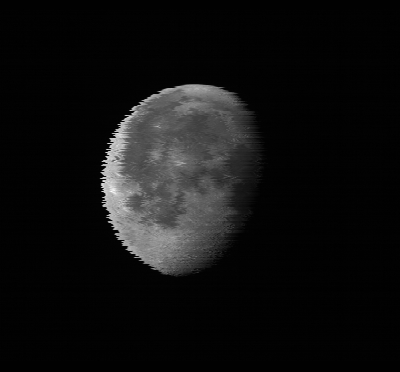 B4 (138)
B3 (087)
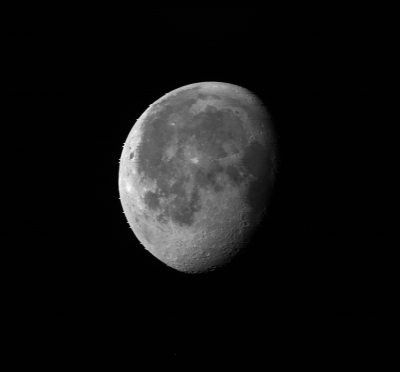 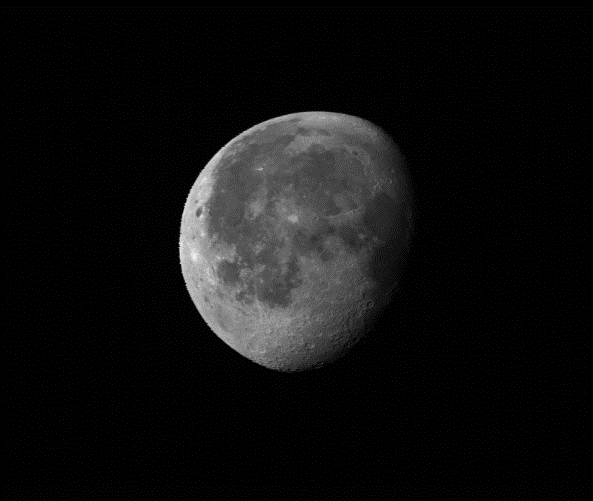 B6 (225)
B5 (161)
11/14/2017
2nd Lunar Calibration Workshop, Xi'An, China
9
GOES-16 ABI VNIR Radiometric Calibration
Two-point on-orbit calibration targets:
Spectralon Solar Diffuser
Deep space
Quadratic detector responsivity correction
Quadratic term (q) determined on-ground
Linear calibration coefficient (m) is determined on-orbit with SD and deep space observations
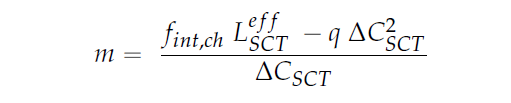 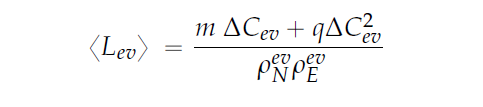 Where fint,ch is the integration factor for viewing SCT. For ABI fint,ch=9
Dalta et al. 2016, Comparison of the calibration algorithms and SI Traceability of MODIS, VIIRS, GOES and GOES-R ABI Sensors, Remote Sensing, 8(126), doi:10.3390/rs8020126, http://www.mdpi.com/2072-4292/8/2/126
11/14/2017
2nd Lunar Calibration Workshop, Xi'An, China
10
ABI Lunar Irradiance (Currently)
ABI Irradiance:
Ω:  Sample solid angle = Sr(EW_ASD * NS_ASD)=EW_ASD*NS_ASD
Radiancei,j : calibrated radiance at (i,j) image coordinate
11/14/2017
2nd Lunar Calibration Workshop, Xi'An, China
11
Oversampling Factor – Value by Vendor
Large over-sampling
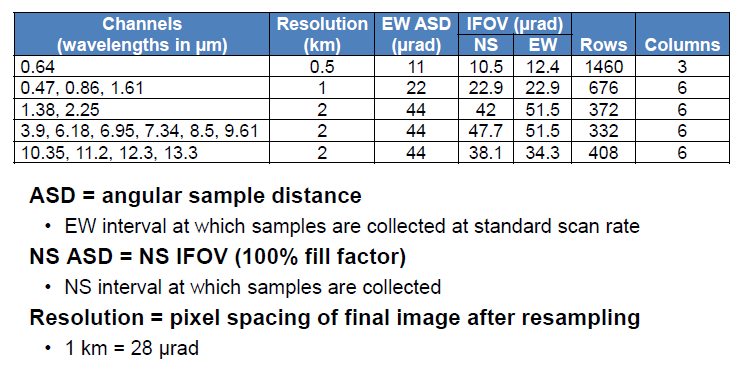 Large under-sampling
Harris report in EUMETSAT 2015, Toulouse, France
ASD: Angular sample distance, BDS: Best detector selection, RDP: relative detector position
11/14/2017
2nd Lunar Calibration Workshop, Xi'An, China
12
Oversampling Factor – Proposed Calculation
Currently proposed for ABI, need further discussions within NOAA and with JMA:
Determine the image spatial resolution
Scan rate of the EW scan mirror.
It is very stable and constant for ABI
Frame time between two neighboring samples
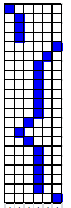 Mean angular sample distance at NS direction. Derived from RDP map for the BDS detectors
ASD: Angular sample distance, BDS: Best detector selection, RDP: relative detector position
11/14/2017
2nd Lunar Calibration Workshop, Xi'An, China
13
Empirical Method
Considering the illuminated moon area as a pseudo-pixel, the mean oversampling of this pseudo-pixel can be calculated:
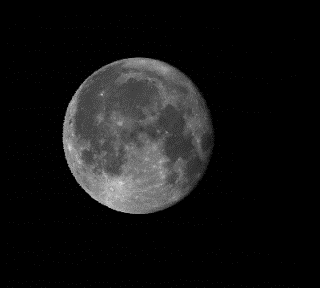 Key number!
Uncertainty mainly comes from the threshold to identify the illuminated lunar images. 
Blurred moon edges affect the result 
Brighter moon preferred
where Dmoon-sat is the distance between the Moon and GOES satellite, Ω is the sample solid angle, m is the number of illuminated moon samples, rmoon is the moon radius (1735.5km), and fractionmoon is the fraction of illuminated moon, and φis the phase angle.
11/14/2017
2nd Lunar Calibration Workshop, Xi'An, China
14
Oversampling Factor Values
11/14/2017
2nd Lunar Calibration Workshop, Xi'An, China
15
Summary
Oversampling factor may not be important for trending the instrument degradation when it is a constant.

Important for irradiance-based absolute calibration, sensor-to-sensor and band-to-band inter-calibrations
Also important for accurate MTF analysis (Xi Shao’s report)
For ABI-like instruments, it can be calculated with scan rate, sample frame time and RDP values
Validated with Moon observations with near full moon images

Oversampling factor values for ABI bands are relatively small
11/14/2017
2nd Lunar Calibration Workshop, Xi'An, China
16